Super goal 1
Unit 8
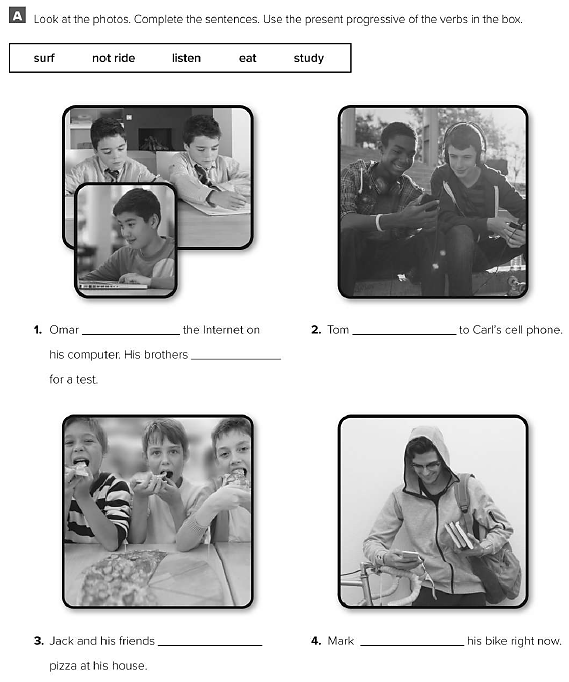 is listening
is surfing
are studying
are eating
is not riding
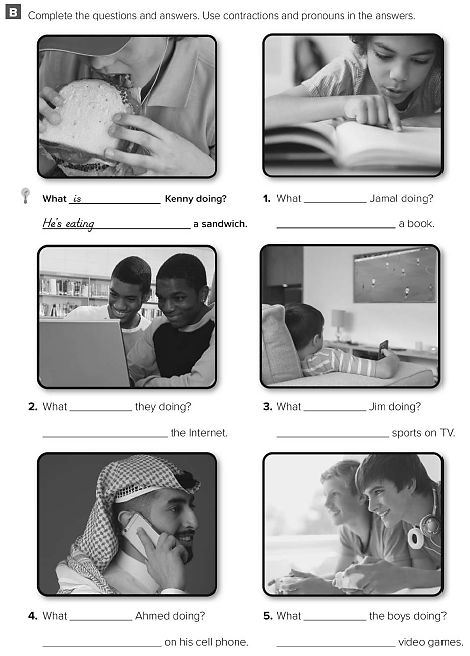 is 
He’s reading
are 
They’re surfing
is 
He’s watching
is 
He’s talking
are 
They’re playing
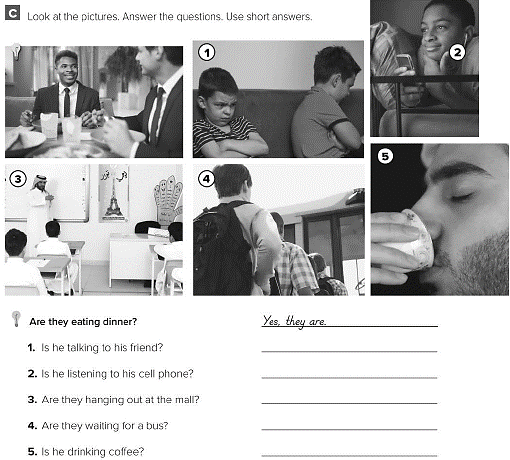 No , he isn’t
Yes , he is 
No , they aren’t 
Yes , they are 
Yes , he is
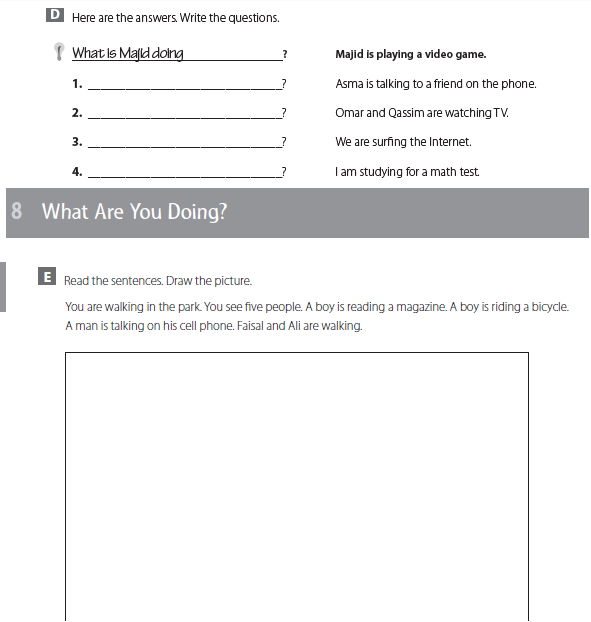 What is Asma doing 
What are they doing 
What are you doing 
What are you doing
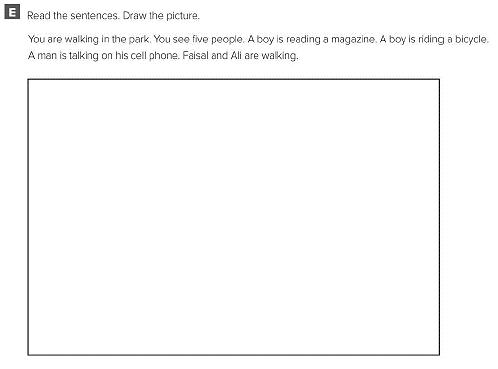 اقراء النص ثم ارسم الصورة عما قرأت
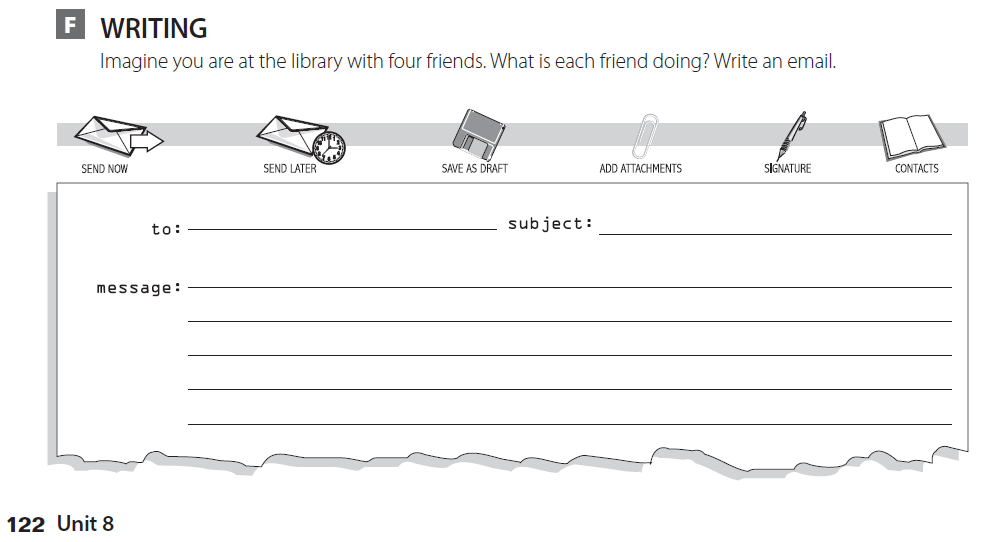 Ali 				fun at the library 

Hello Ali , I’m writing to you from the school library . I’m here with my friends . Faisal is reading a story . Fahad is doing his homework . 
Omar is studying for his exam . And I’m surfing the internet . What are doing ?
Expansion 2
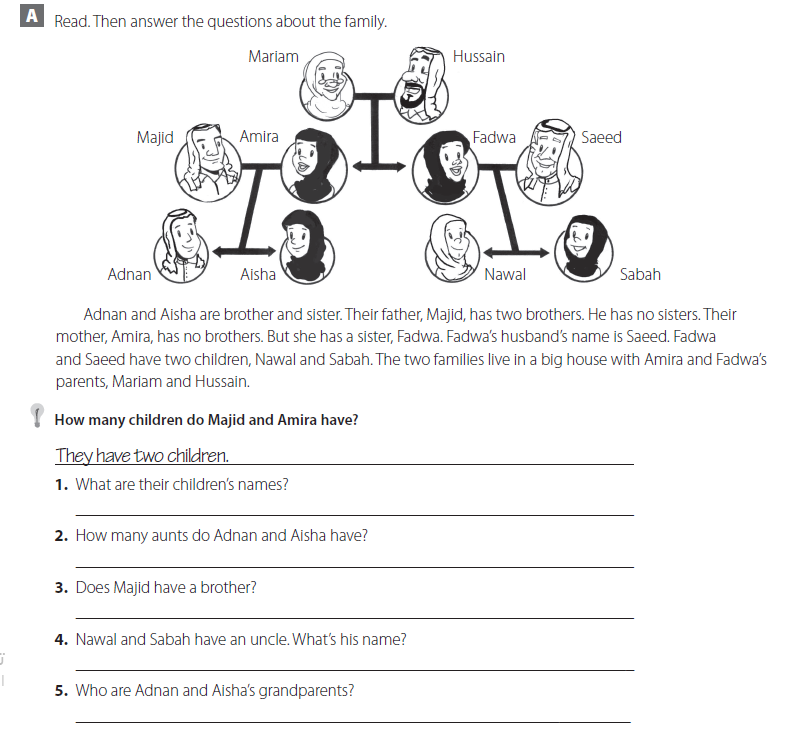 Adnan and Aisha 

Only one 

No he doesn’t 

Majid 

Mariam and Hussain
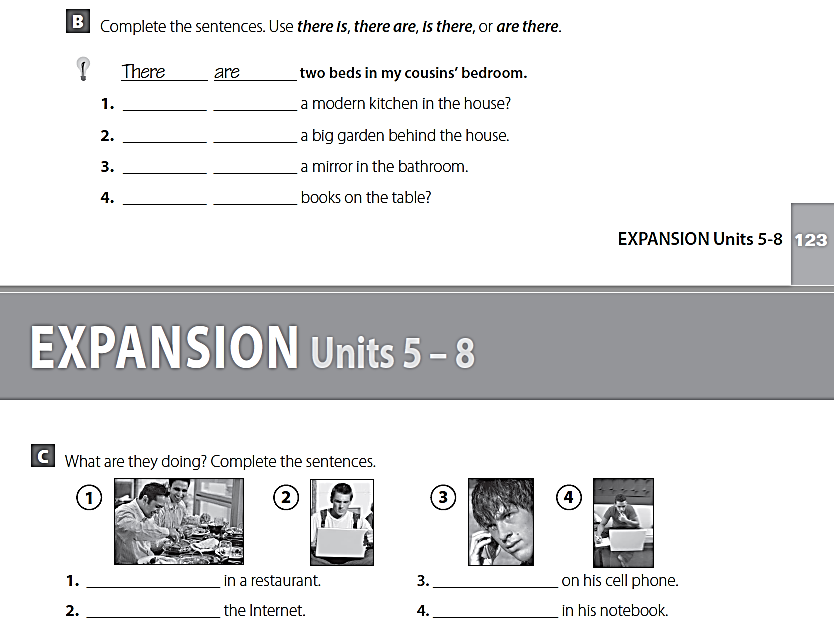 There    is 
There   is 
There   is 
There  are
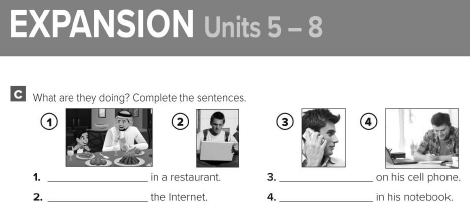 They’re eating 
He’s surfing
He’s talking 
He’s writing
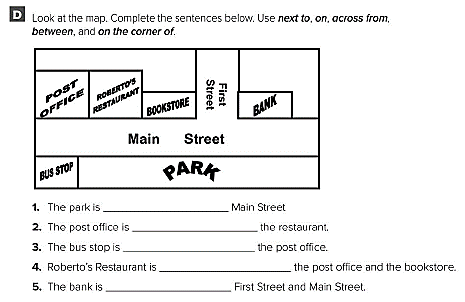 on 
	next to 
   across from 
	between 
on the corner
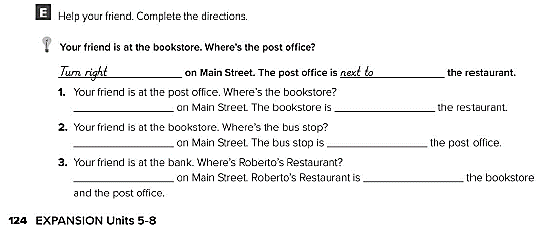 Turn left 				next to 

Turn right 	            across from 

Turn right 		           next to
See you later 
Take care 

Teacher :
Badr Sayid Al-Shehri
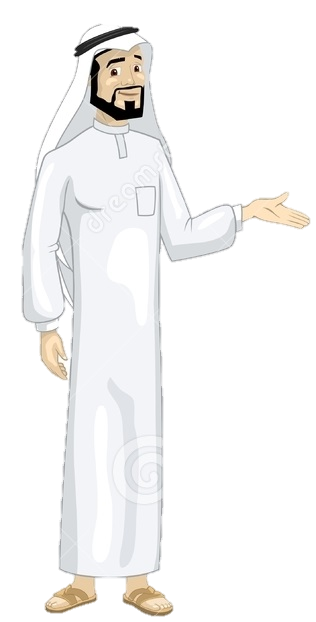